What is “MRPI”?
Multi-campus Research Programs and Initiatives
Offered by: UC Office of Research and Graduate Studies
Wide range of fields
Nanotech, Arts, Climate, Gender Studies, Sustainability, Health
Total Budget: $9.5M, we got $2.6M
ALS 8.3.1 MRPI Project Goals:
Upgrade ALS 8.3.1 to latest technology
Open up access to all UC structural biology labs
Transition to sustainable funding sources
[Speaker Notes: Brief description of what MRPI is.  The University of California seeks to support collaboration between campuses in ways that benefit the entire system the most.
Funding was very limited, and it is extremely remarkable that we got this and our budget was not cut.]
ALS 8.3.1 MRPI Business meeting
Overview of the Beamline
PRT Structure
Scheduling and Allocation
Future upgrade plans
Financial report
ALS 8.3.1 MRPI Business meeting
Overview of the Beamline
PRT Structure
Scheduling and Allocation
Future upgrade plans
Financial report
It’s Official
What is ALS Beamline 8.3.1 ?
Macromolecular Crystallography (MX)
MAD, 1x1012 ph/s, Pilatus 6M
Technology development
Room temp, Elves, multi-crystal
Staff: Holton, Meigs, Tanamachi, Classen*
Landmark and highly productive facility
1st ALS SuperBend beamline – constructed 2001
1 of 10 in USA with >1000 PDBs/10 years running
Others: 2 at SSRL, 7 at APS
8% of all membrane protein structures
996 distinct users from 57 institutions
1407 structures, 636 pubs, 227 high-impact
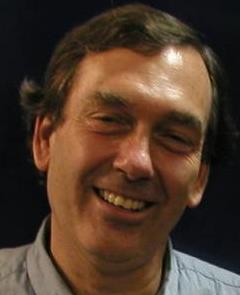 45% MRPI
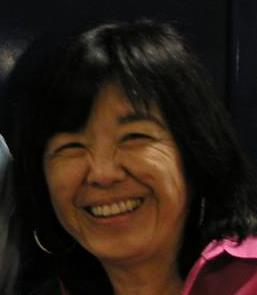 20% MRPI
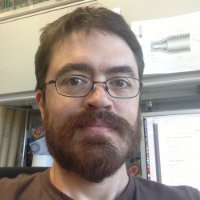 25% * 6 month
[Speaker Notes: ALS 8.3.1 is a very productive facility. Our focus is on maximizing efficiency of the user experience.
The MRPI funds are not just to maintain this facility, but to upgrade it.  The new detector is 50x faster, more sensitive and more accurate than the existing detector, and an optics upgrade will match these capabilities.
We will exceed the modern standard of screening and data collection by offering completely automated mail-in raster-based screening
This will position ALS 8.3.1 as the centerpiece of structural biology for the UC system]
Apr 20 2016
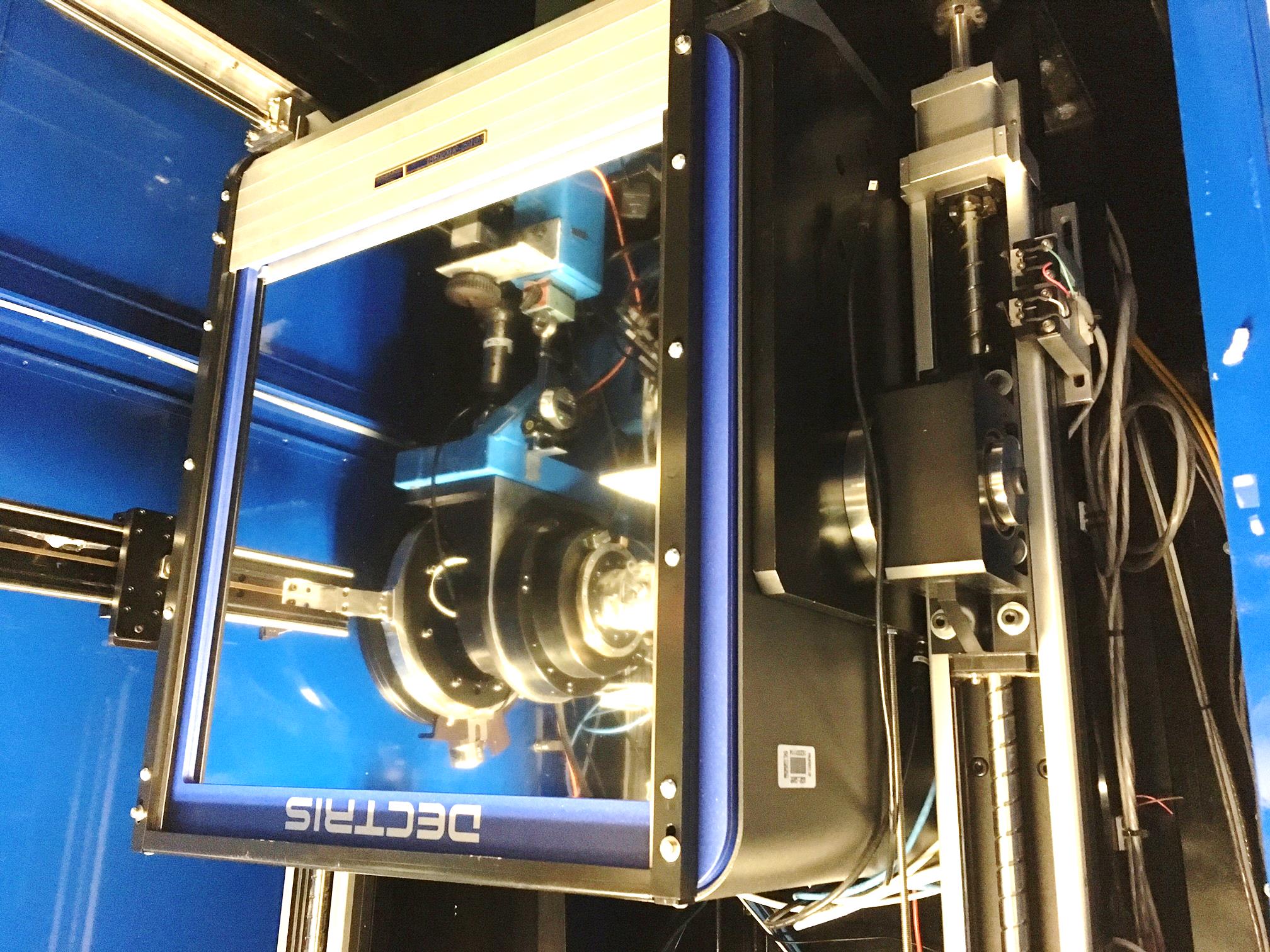 New Pilatus3 6M at ALS 8.3.1
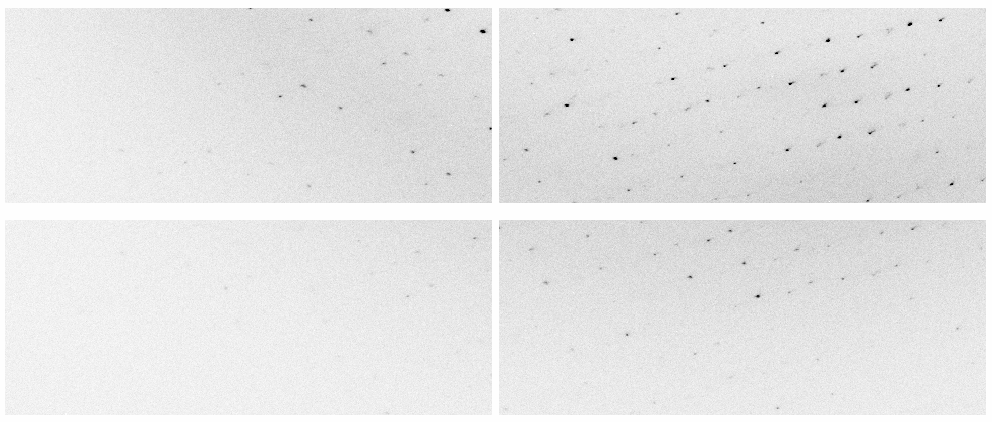 Apr 20 2016
New Pilatus3 6M at ALS 8.3.1
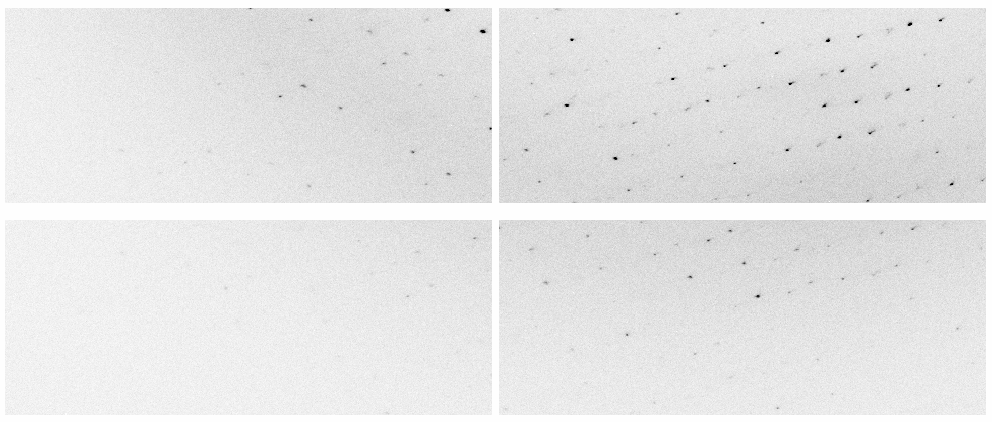 13:41 9-22-2016   Plexxkon’s first Pilatus shift
MRPI Technical Highlights
Dectris Pilatus3 6M installation - May 2016
25 Hz framing, 2 ms dead time, previously 0.3 Hz
0.8% calibration error, previously 2.5%
Repaired and re-installed 6 times, 10% replaced
Complete control system update
Shutterless data collection
“Rastering” automated sample alignment
Re-write 64k lines of code
Overhaul of data archiving infrastructure
LTO4 to LTO6, support USB3 user hard drives
First remote data collection – Apr 2017
ALS 8.3.1 data collection history
images x 106
Shutterless rastering now available
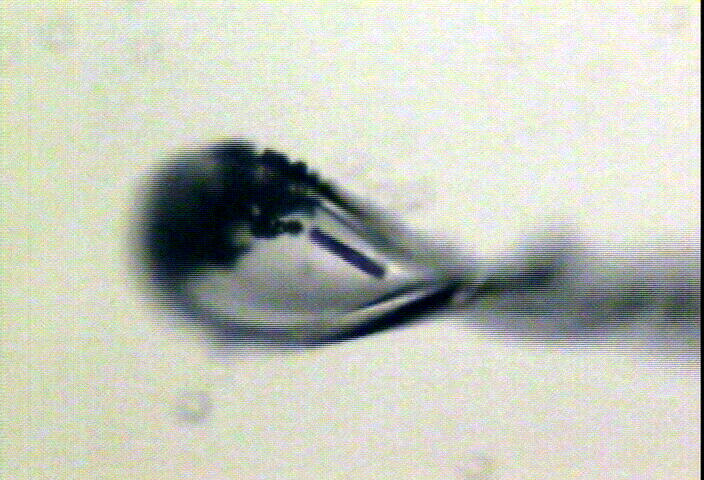 X-ray beam
ice
Membrane 
protein crystal
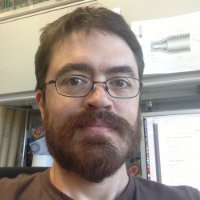 BLU-ICE “screening tab” almost integrated
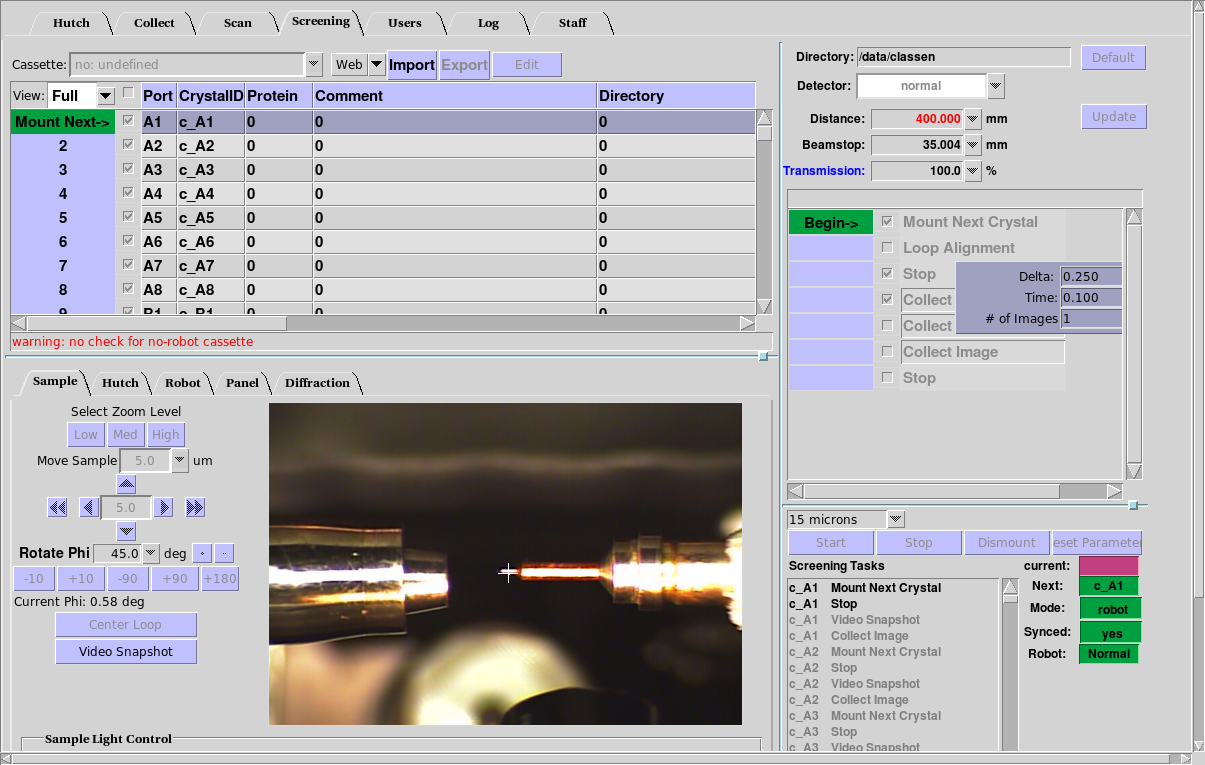 ALS robots
8.2.1
ACTOR
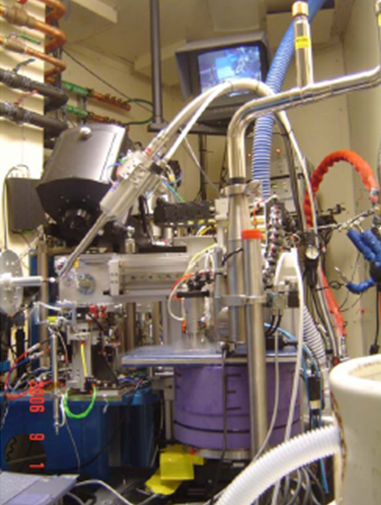 8.2.2
Berkeley 
Auto-
Mounter
8.3.1
Cool Hand Luke
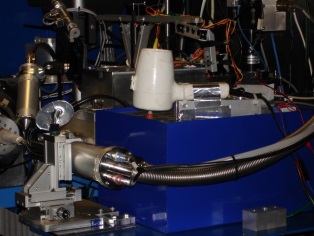 5.0.2
5.0.3
5.0.1
MBC 4.2.2

ACTOR
Stanford
Auto-
Mounter
ALS MX robots
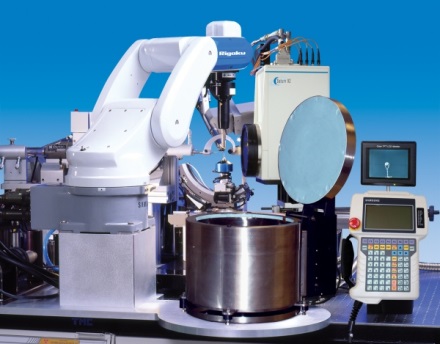 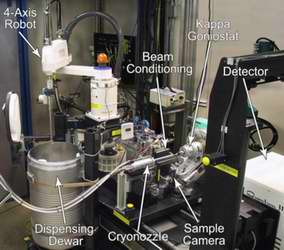 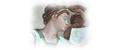 12.3.1 SIBYLS
Pin compatibility
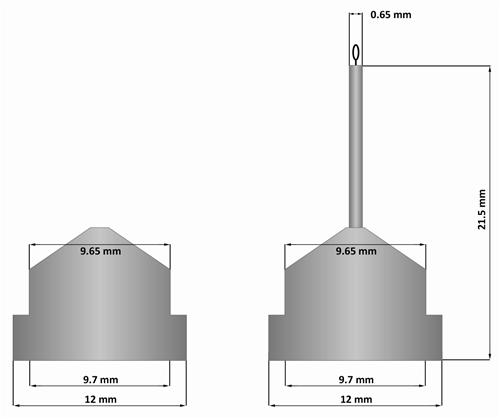 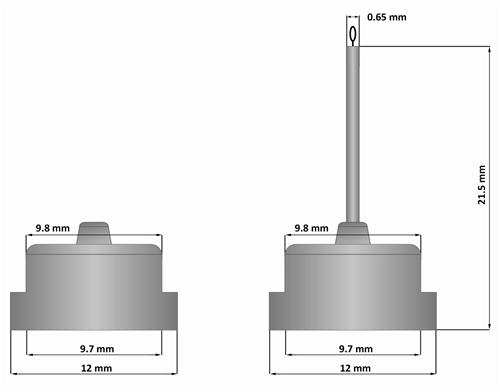 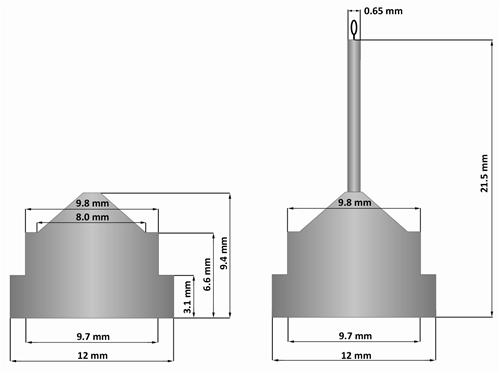 SLAC
ALS
SPINE
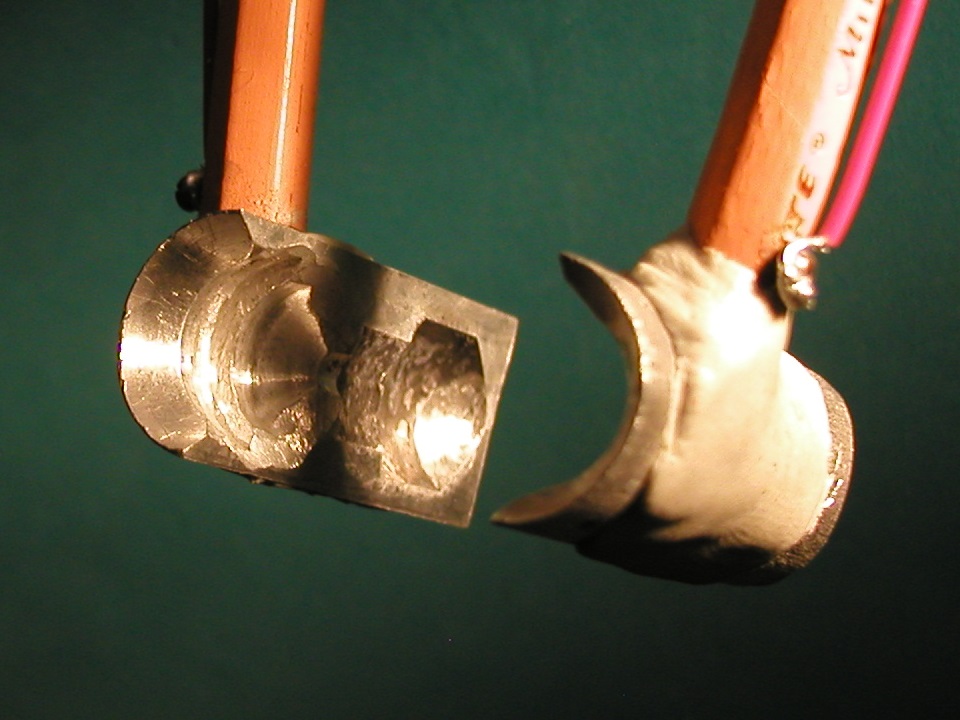 SuperTong
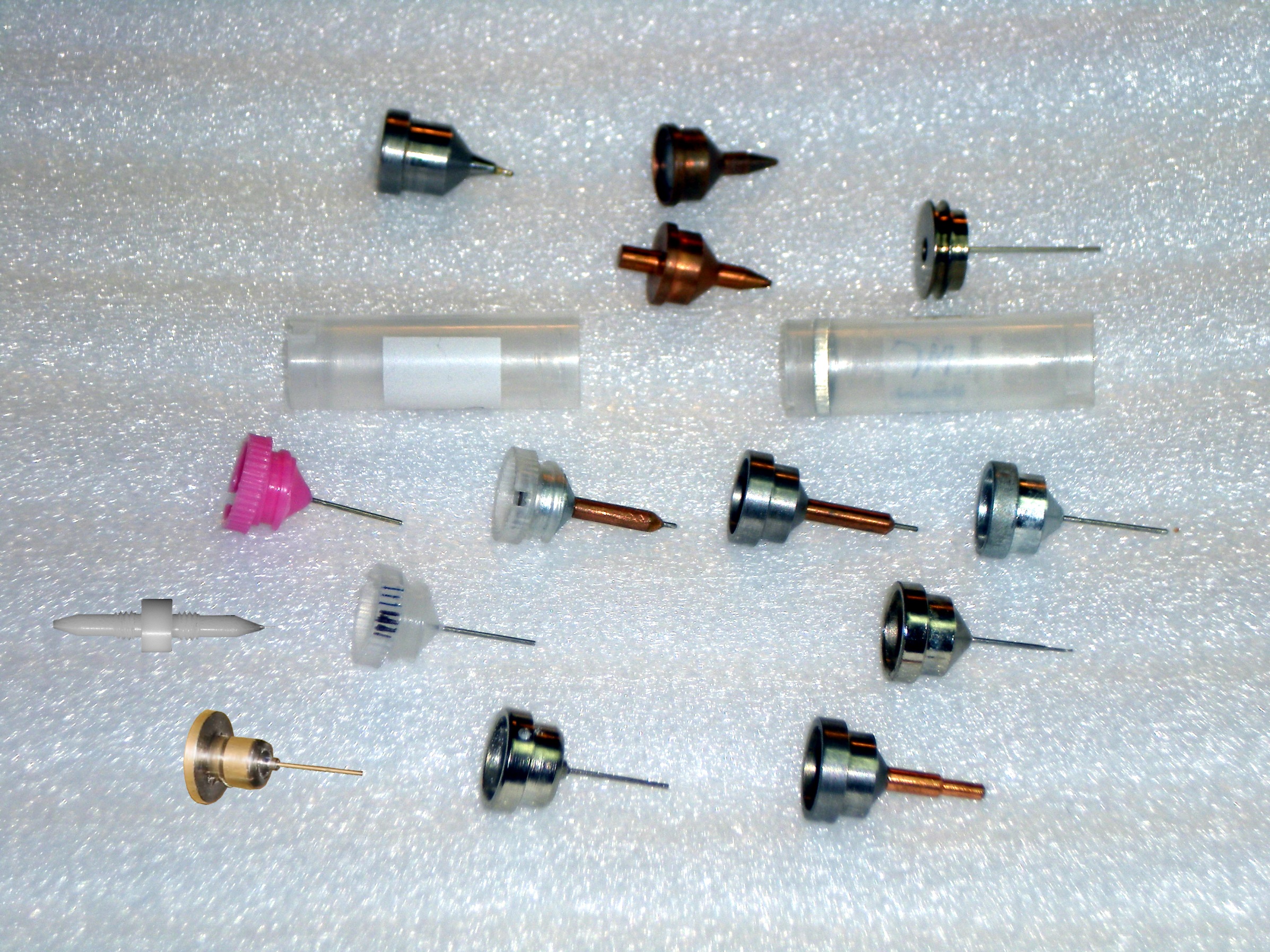 What if we didn’t have to choose?
Caltech
Yale
SSRL
Hampton screw cap
Hampton magnetic
H. colored
H. magnetic
H. copper
H. hybrid
H. screw cap
Syrrx
SPring-8
Oxford
SPINE
MiTeGen RT
“infinite capacity” sample carousel
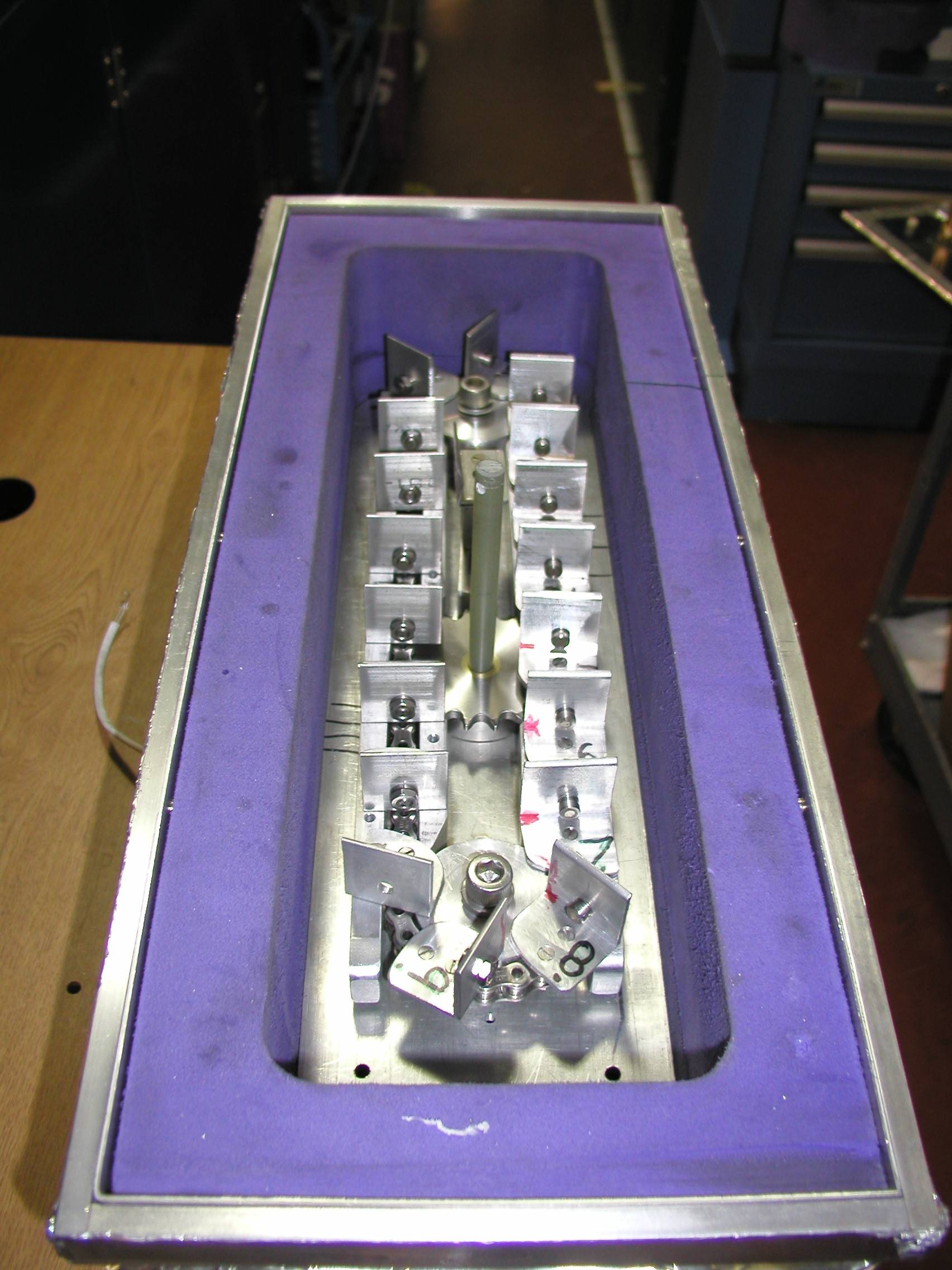 Carousel open
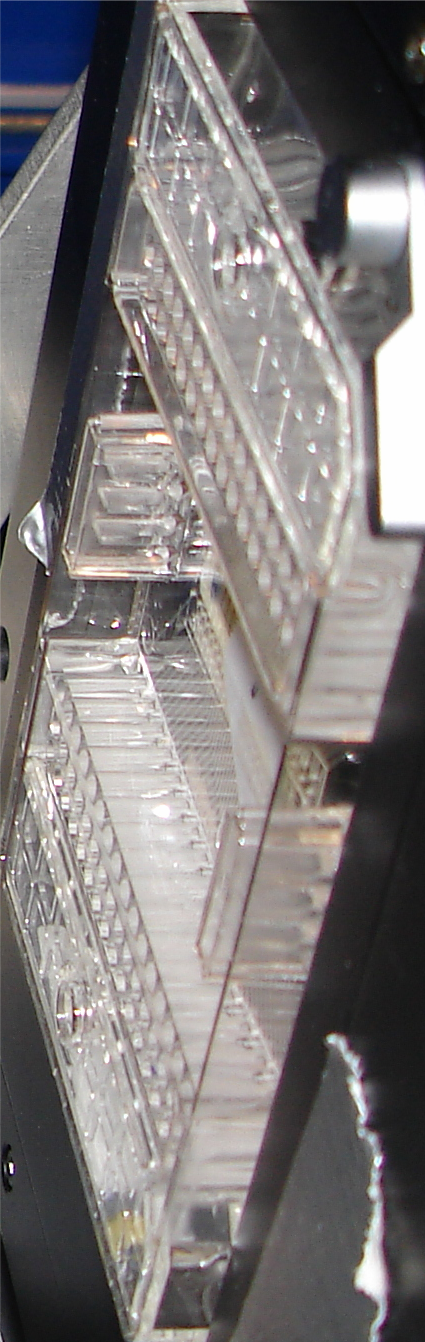 SBS
format
crystallization
tray
mirror
pinhole
microscope
[Speaker Notes: Inspired by the ESRF microcrystal camera, the superbend endstations are all equipped with zero-paralax optics.  The user sees their sample from the point of view of the x-ray beam.  Sample alignment is not only more stable but more intuitive than an off-axis camera.  Placing the crystal into the microscope crosshairs gaurantees that it will be hit by the beam.]
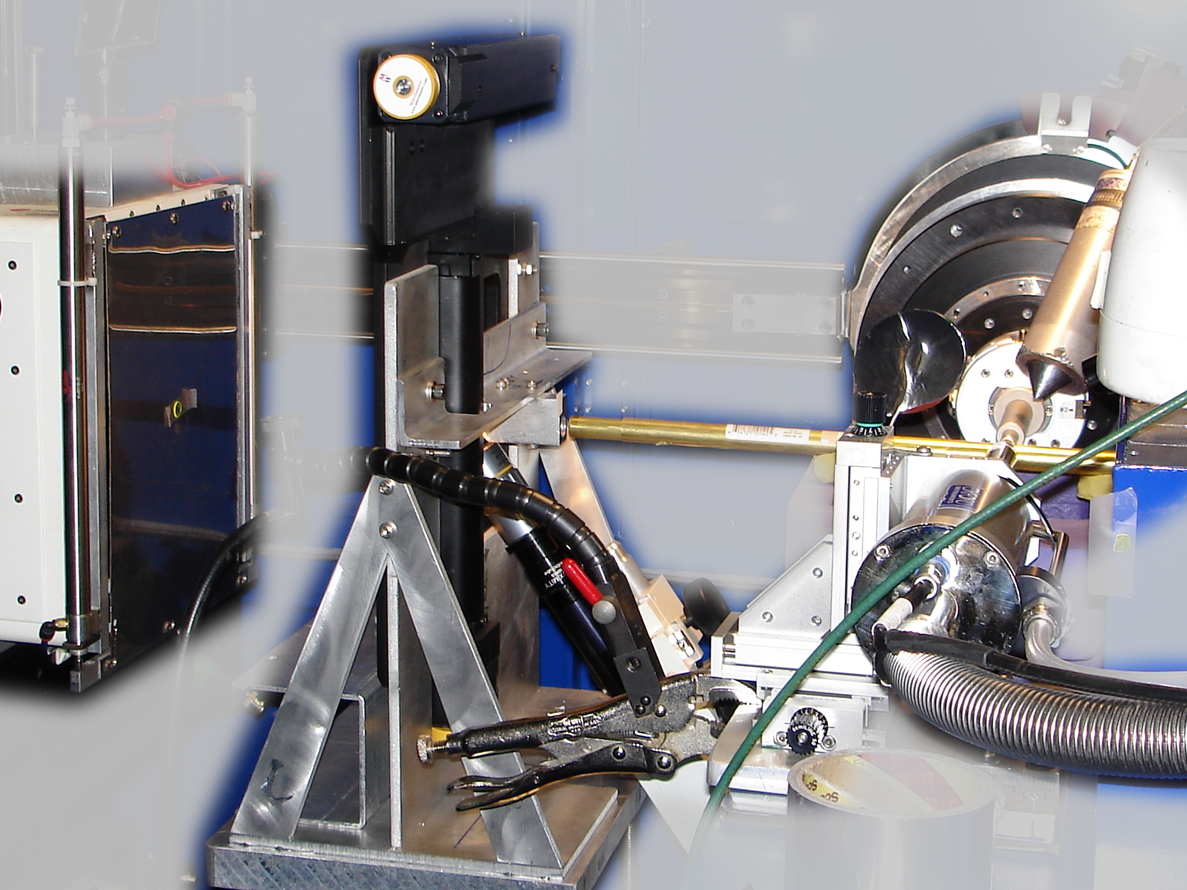 [Speaker Notes: non-rotating tray goniometer stage installed in ALS 8.3.1.  Note that the “normal” cryo-pin goniometer on the left is still in place and a brass flight tube has been added to contain the air scatter from the main beam on its way to the tray goniometer.]
in-situ diffraction trays
~50 μm tape
~50 μm tape
~50 μm tape
PDMS
PDMS
100 μm
250 μm
25 μm
200 μm
1000 μm
MiTeGen
in-situ-1
CrystalDirect
Fluidigm
Topaz® DC
Microlytic
Crystal Former™
NatX-ray
CrystalQuick™ X
[Speaker Notes: Next slide please]
scattering/absorptoin “rules”:
1 μm crystal	≈ 	1 μm water
				≈ 	1 μm plastic
				≈ 	0.1 μm glass
				≈ 	1000 μm air
Optimum: support thickness = crystal thickness
Match crystal to beam
Resolution (Å)
too big
too small
just right
X-ray beam size (μm)
“8-shooter” adjustable beam size
rotary 
pinholes:
300
100
75
50
30
25
15
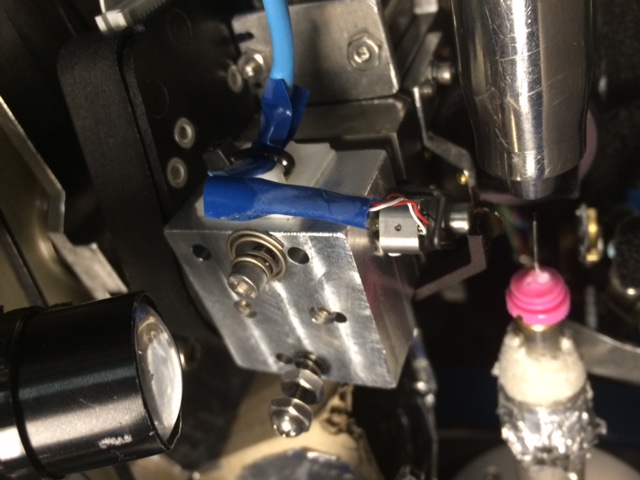 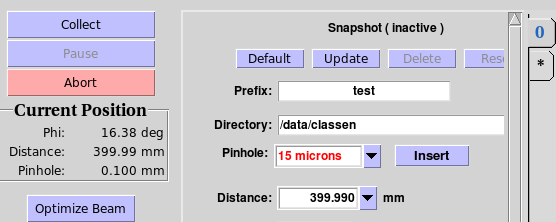 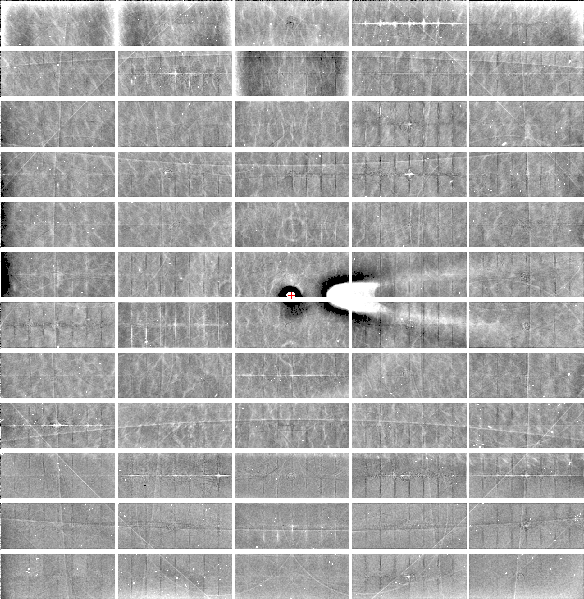 Relative Pixel
Calibration

ALS 8.3.1
Pilatus3 6M 

0.9793 Å x-rays

RMS = 0.8%
1% high
average
1% low
Threshold of a revolution in phasing
CCD
old Pilatus
Goal
Solve-able proteins (%)
8.3.1’s Pilatus
Required signal-to-noise (I/σ)
ALS 8.3.1 capabilities
200s data sets in shutterless mode
Support for room temperature
in-situ screening from trays
15-100 μm beam sizes
True BLU-ICE interface
Touch screen centering
Infinite capacity sample carousel
Automated data backup
Remote operation
ALS 8.3.1 MRPI Business meeting
Overview of the Beamline
PRT Structure
Scheduling and Allocation
Future upgrade plans
Financial report
What is a PRT?
Participating Research Team
25% free
General Users
Advanced
Light Source
PRT
Memorandum
of Understanding
(MOU)
UCB
UCSF
8.3.1
Plexxikon Inc.
MD Anderson CRC
What is a PRT?
Participating Research Team
25% free
General Users
Advanced
Light Source
PRT
Memorandum
of Understanding
(MOU)
UC
8.3.1
Plexxikon Inc.
UC – beamline organization
UCOP
Janet Napolitano
LBNL
Director: Michael Witherall
Dep. Director: Horst Simon
UCD
MRPI
Bob Stroud
UCSF
MBIB
Paul Adams
ALS
Roger Falcone
UCB
Plexxikon
UCSC
James Holton
UCI
8.3.1
UCLA
Jane Tanamachi
George Meigs
UCSD
ALS 8.3.1 MRPI Business meeting
Overview of the Beamline
PRT Structure
Scheduling and Allocation
Future upgrade plans
Financial report
How do I get time on ALS 8.3.1?
Check for available shifts on the schedule:
http://bl831.als.lbl.gov/
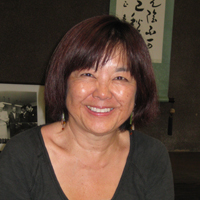 Contact Jane Tanamachi!

JTanamachi@LBL.GOV

510-495-2404

No proposals, no reviews, no kidding
BL8.3.1 online schedule
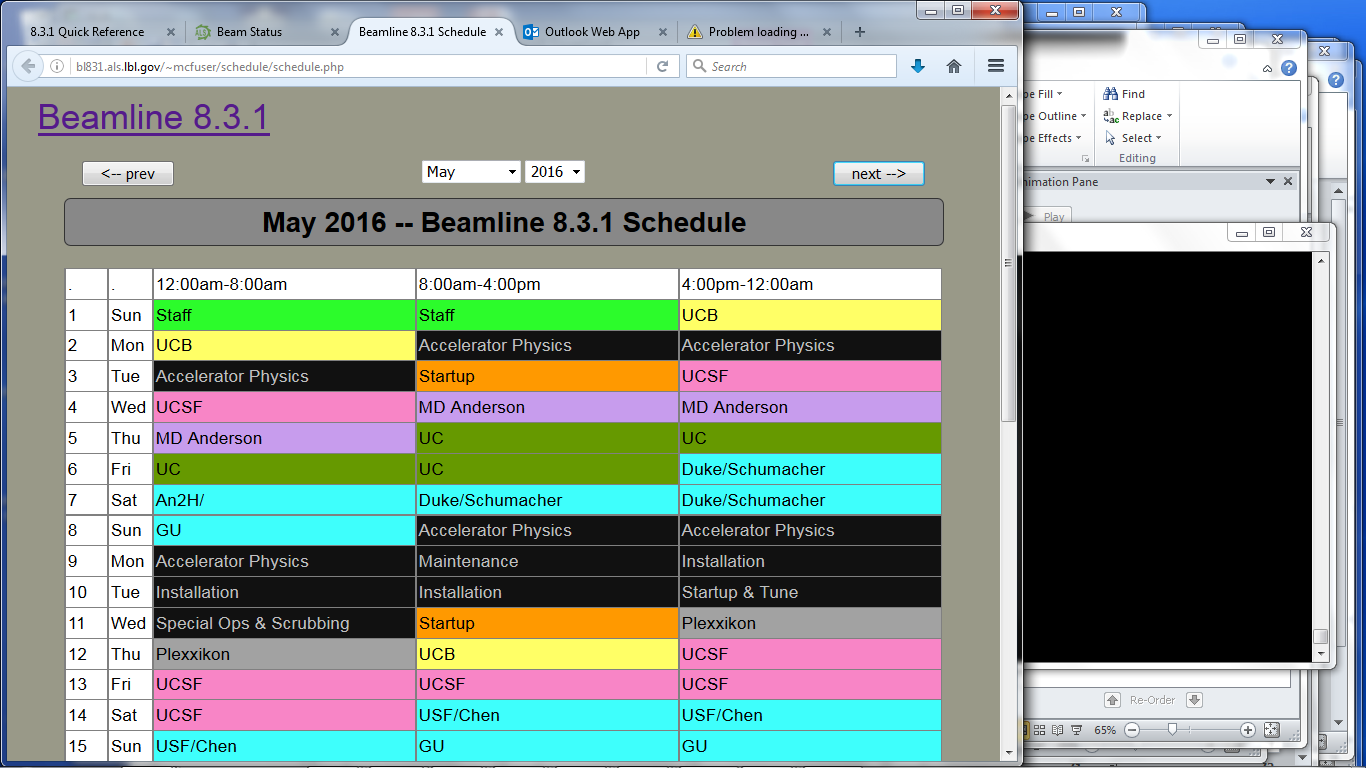 ALS 8.3.1 beam time allocation
Please Acknowledge!
UC Office of the President, Multicampus Research Programs and Initiatives (MRPI) grant MR‐15‐328599
 and the “Program for Breakthrough Biomedical Research (PBBR), which is partially funded by the Sandler Foundation”
Please email !
Has MRPI support led to any additional extramural funds being brought into UC?
Describe in lay terms one major accomplishment or success of your project to date.
JTanamachi@LBL.GOV
ALS 8.3.1 MRPI Business meeting
Overview of the Beamline
PRT Structure
Scheduling and Allocation
Future upgrade plans
Financial report
ALS 8.3.1 possible upgrades
Unattended screening			~1 y
Shutterless helical scans			~3 mo
Upgrade to Pilatus X			$700k
Multilayers for rastering			~$300k
Kappa goniostat				$140k
ALS-U in 2022				~$10M
ALS 8.3.1 possible upgrades
Unattended screening			~1 y
Shutterless helical scans			~3 mo
Upgrade to Pilatus X			$700k
Multilayers for rastering			~$300k
Kappa goniostat				$140k
ALS-U in 2022				~$10M
Interleaved Scheduling
experiment queue
beamline
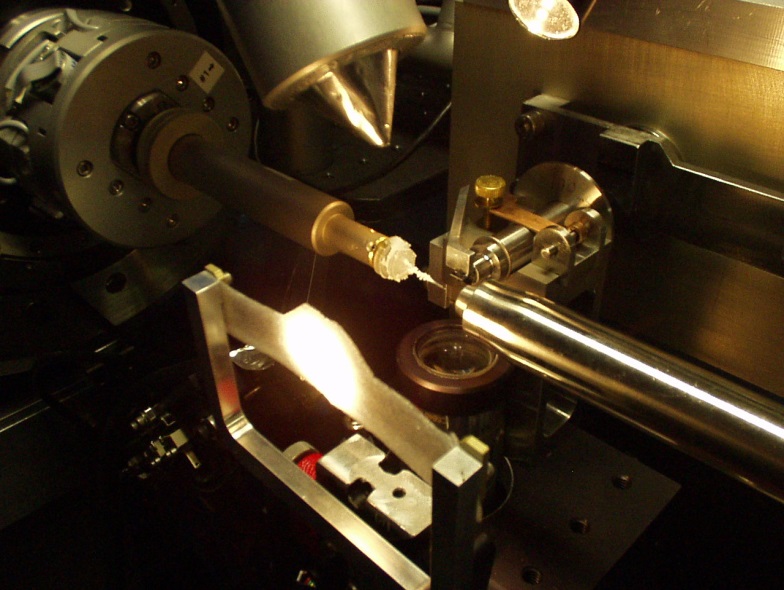 Minor   30s
Choe   120s
Alberta   60s
Alberta   60s
Choe   30s
Minor   30s
ALS 8.3.1 possible upgrades
Unattended screening			~1 y
Shutterless helical scans			~3 mo
Upgrade to Pilatus X			$700k
Multilayers for rastering			~$300k
Kappa goniostat				$140k
ALS-U in 2022				~$10M
“rastering” to find the crystal
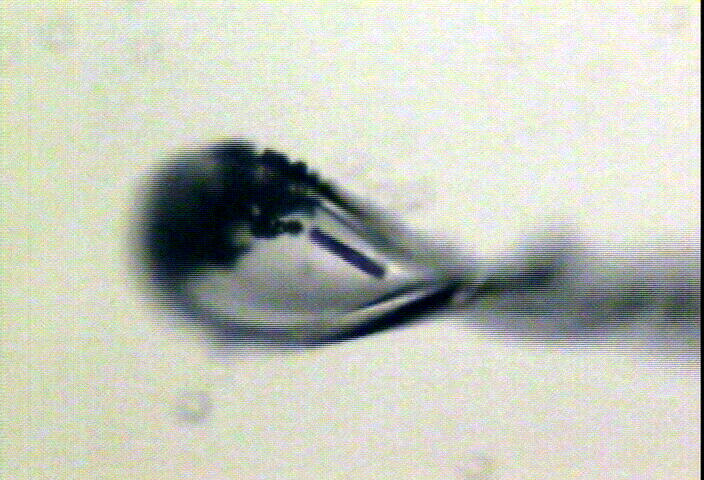 X-ray beam
ice
Membrane 
protein crystal
ALS 8.3.1 possible upgrades
Unattended screening			~1 y
Shutterless helical scans			~3 mo
Upgrade to Pilatus X			$700k
Multilayers for rastering			~$300k
Kappa goniostat				$140k
ALS-U in 2022				~$10M
PAD full vs partial
Summed intensity
iteration
Optimal exposure time(anomalous on a PAD)
2.03 ms
intensity
time
Optimal exposure time(anomalous on EIGER)
0.003 ms
intensity
time
Optimal exposure time(anomalous on a PAD)
Pilatus S
>0.2 s/frame
Upgrade:
>0.1 s/frame
tmad 	Optimal exposure time (s)
tro 	read-out time (s) 
	2.03 ms on Pilatus3 S
	0.95 ms on Pilatus3 X
8.3.1 is too
hot for Pilatus
Attenuate for MAD
ALS 8.3.1 possible upgrades
Unattended screening			~1 y
Shutterless helical scans			~3 mo
Upgrade to Pilatus X			$700k
Multilayers for rastering			~$300k
Kappa goniostat				$140k
ALS-U in 2022				~$10M
Fast “death ray” switching
0.014 %       (5 min)
Existing mono
Si(111)
ML
Si(111)
ML
Fast “death ray” switching
1 %            (~4 s)
Existing mono
Si(111)
ML
ML
Si(111)
Wide bandpass reveals mosaicityfrom a still
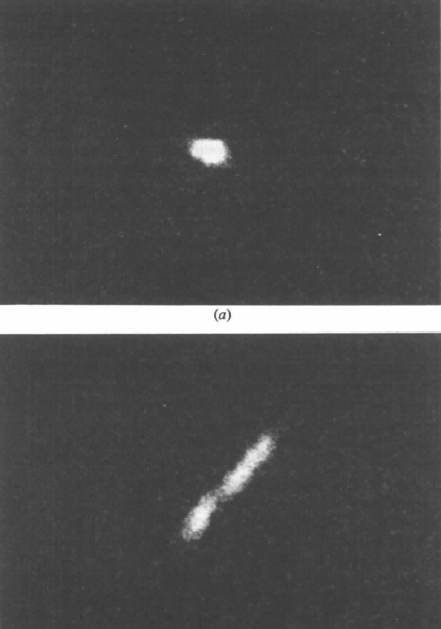 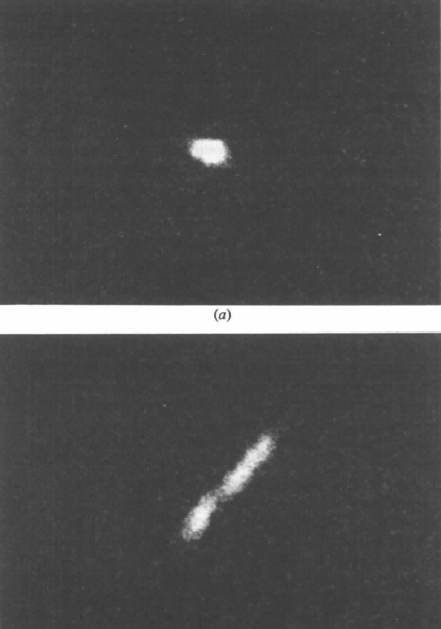 low mosaic
high mosaic
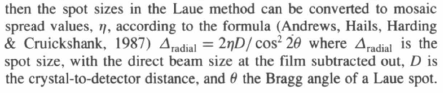 Δradial = 2ηD/cos22θ
Snell EH, Weisgerber S, Helliwell JR, Holzer K & Schroer K (1995)."Improvements in lysozyme protein crystal perfection through microgravity growth", Acta crystallographica. Section D, Biological crystallography 51, 1099-1102.
Si(111) vs multilayers
0.014%
Si(111)
spectral
dispersion
1%
multilayer
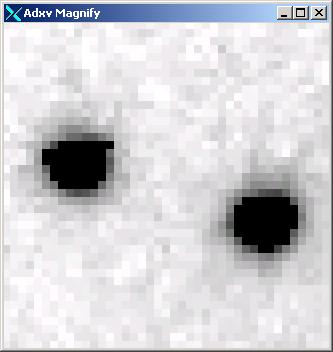 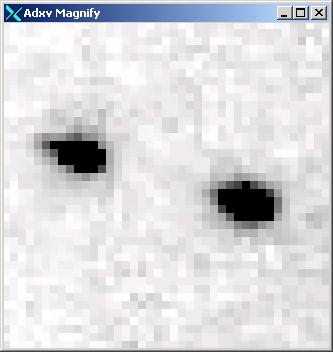 4 Å
resolution
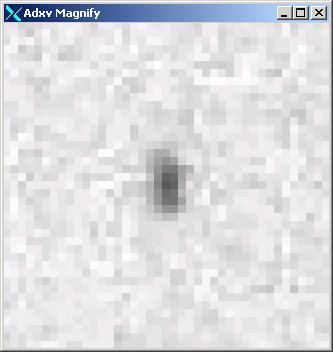 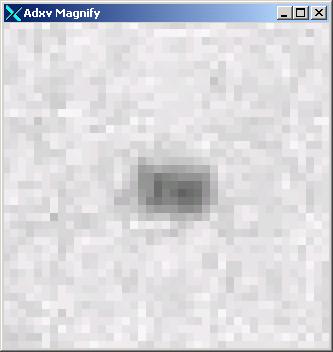 1.9 Å
Wide-bandpass MX?
ALS 8.3.1 possible upgrades
Unattended screening			~1 y
Shutterless helical scans			~3 mo
Upgrade to Pilatus X			$700k
Multilayers for rastering			~$300k
Kappa goniostat				$140k
ALS-U in 2022				~$10M
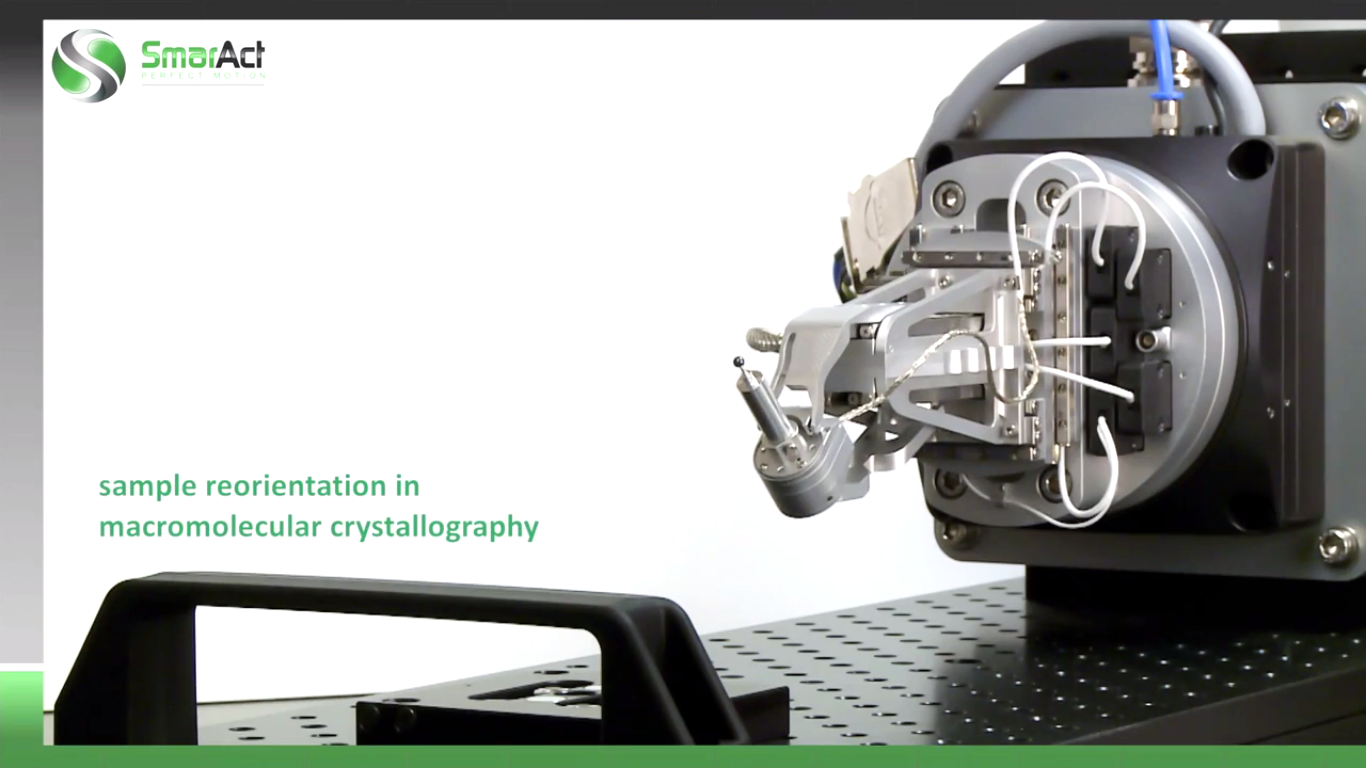 SmarAct’s
“SmarGon”
Commercialized
PRIGo
ALS 8.3.1 possible upgrades
Unattended screening			~1 y
Shutterless helical scans			~3 mo
Upgrade to Pilatus X			$700k
Multilayers for rastering			~$300k
Kappa goniostat				$140k
ALS-U in 2022				~$10M
ALS-U ring upgrade in 2022
Pros
Cons
Diffraction-limited source
Coherent up to 2 keV
Smaller source
6x flux onto 6 μm xtal 
Undulator: 
5x flux of 8.3.1
~2x more flux after ALS-U
0.7 μm beam vs 10 μm
Serial xtallography
Fine, fast rastering
1 year of dark
No coherence effect in MX 
No flux increase (ph/s)
No change for xtals > 36 μm
$10M to keep superbend
Undulator BL = $10M
Only 1 more undulator slot
Xtals die in 2.4 ms
Are your xtals 0.7 μm ?
ALS-U: Small, soft beams
ALS-U: Small, soft beams
Diamond
($100, reusable)
ALS-U: Small, soft beams
oil ?
Diamond
($100, reusable)
ALS-U: Small, soft beams
oil ?
Diamond
($100, reusable)
ALS-U: Small, soft beams
oil ?
λ=2d sinθ
Only analytic absorption correction:
International Tables for Crystallography, Vol. C, 2nd ed., chapter 6.3
2.5 Å data 
with 5 Å X-rays
2472.7   2473.5
Anomalous f” (electrons)
Photon Energy (eV)
Bohic et al. Anal. Chem. 2008; 80(24):9557. doi: 10.1021/ac801817k
S-MAD Sample size Dilemma
Threshold of a revolution in phasing
Single-spot limit
latest PAD
(uncalibrated)
Single-spot limit
Perfect detector
Solve-able proteins (%)
Single-spot limit 
CCD
& early PAD
Required signal-to-noise (I/σ)
ALS 8.3.1 possible upgrades
Unattended screening			~1 y
Shutterless helical scans			~3 mo
Upgrade to Pilatus X			$700k
Multilayers for rastering			~$300k
Kappa goniostat				$140k
ALS-U in 2022				~$10M
ALS 8.3.1 MRPI Business meeting
Overview of the Beamline
PRT Structure
Scheduling and Allocation
Future upgrade plans
Financial report
8.3.1 beam time distribution: 2017
Plexxikon
UC San Diego
5%
General User
 Program
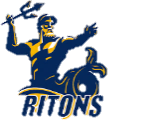 UC Davis
7.1%
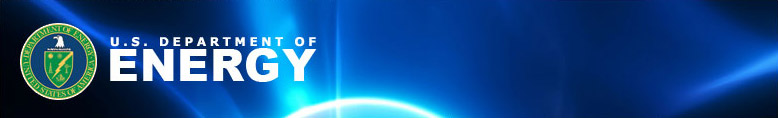 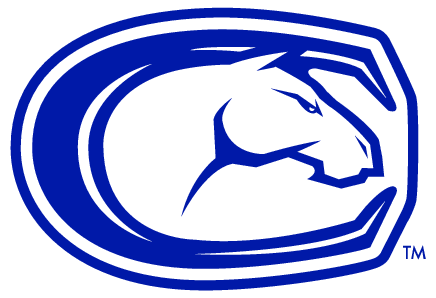 7.1%
26.5%
25%
UC Santa Cruz
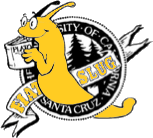 7.1%
7.1%
9%
UC Irvine
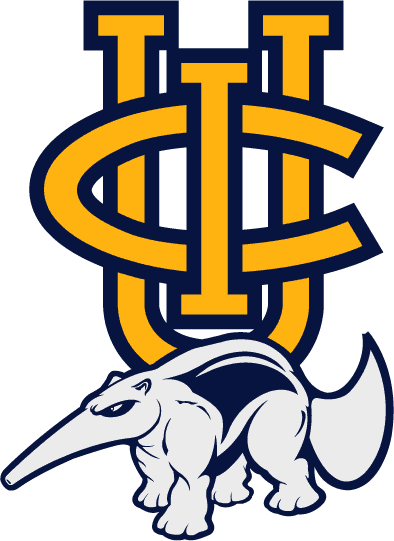 Staff/Development
7.1%
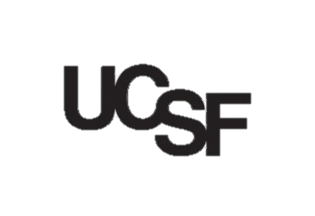 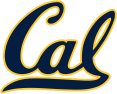 UCLA
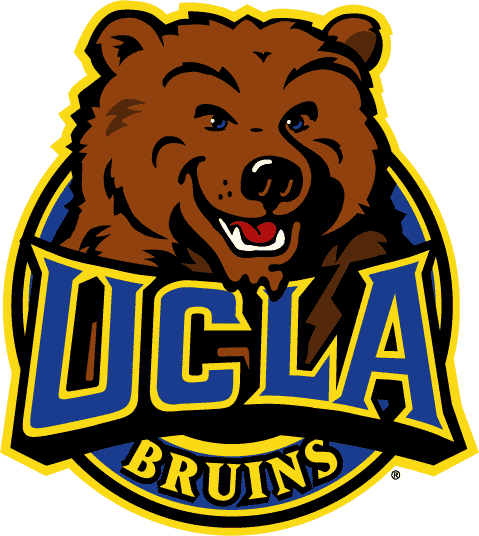 9%
18.5%
7.1%
UC Berkeley
ALS 8.3.1 total funding: Sep 2017
$140k
UC
Office of the
President
MRPI
Inter-Agency
Agreement
$212k
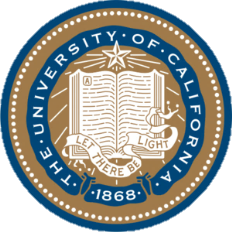 R01 GM124149
Stroud
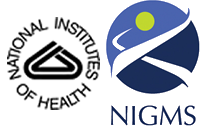 $405
Holton
Adams
ALS-ENABLE
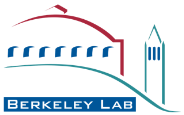 P30 GM124169
LBNL
full-cost recovery
$303k
Stroud
Plexxikon
Inc.
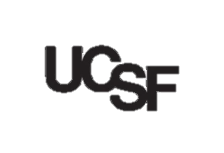 $480k
$145k
$0
Sandler
$156k
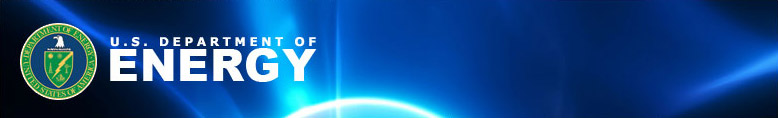 LBNL overhead
must be paid out of unrestricted funds
Deputy Director Horst Simon awarded: Jul 26 2017
BL8.3.1 PRT member contributions ($k)
Long-term funding plans
NIH support requested since MRPI
P41 $7.0M, score = 26, not funded Council
IAA $750k awarded to Holton @LBNL
P30 $1.8M/5 awarded to Adams @LBNL
R01 $1M/5 awarded to Holton @UCSF
Cost-saving plans
Move Meigs position to UCSF
Large equipment purchased by UCSF
BL8.3.1 Beam Time Allocation (%)
What we ask of you
Tell us about your accomplishments
Tell us when you get grants
Tell us what you need!
Support our petition to LBL Deputy Director to continue MRPI
Acknowledge beamline in your papers
MR‐15‐328599
P30 GM124169
R01 GM124149
BL8.3.1 Financial Support: 2016
BL8.3.1 Staff Effort
UCOP MRPI Budget
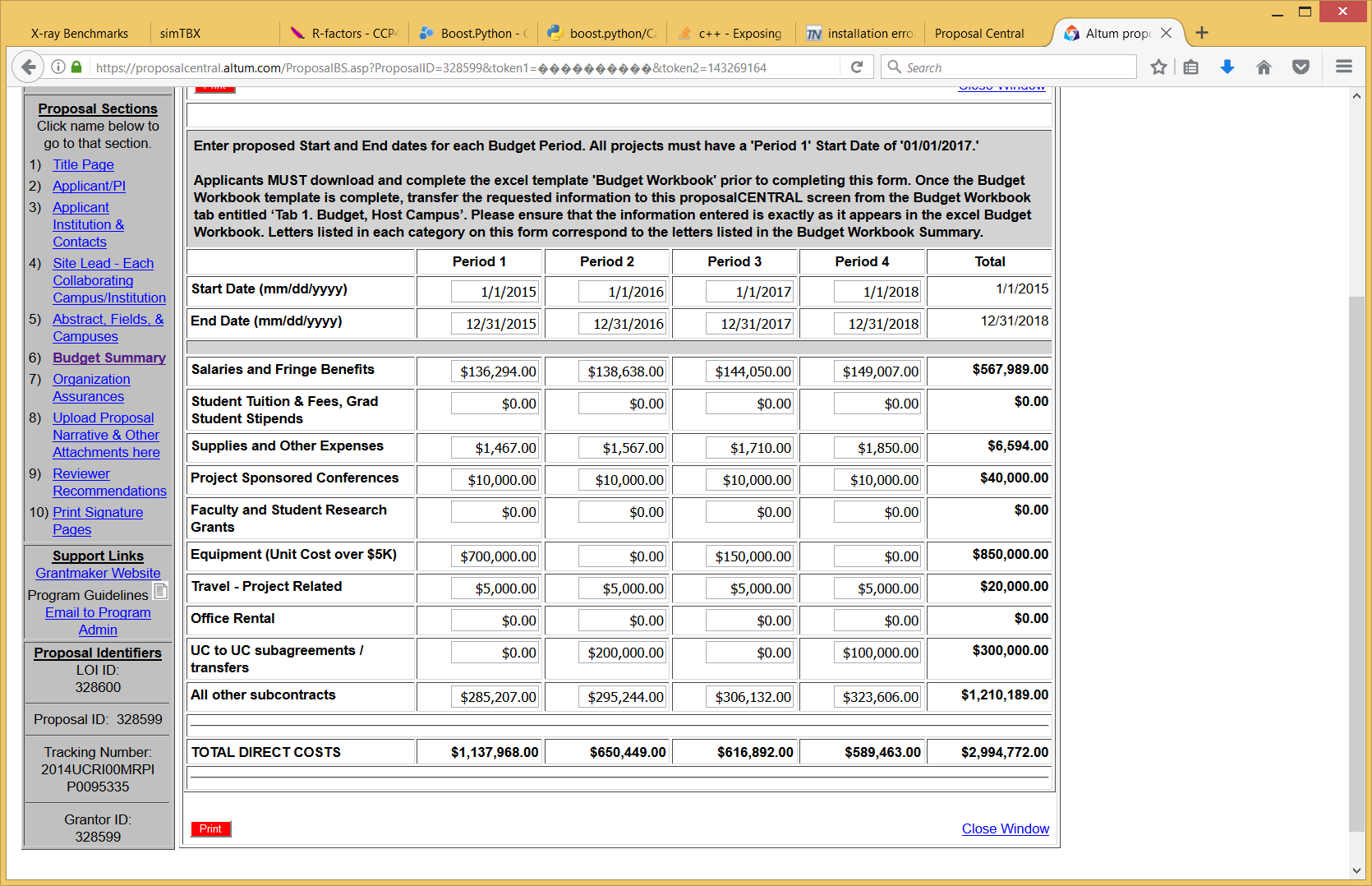 https://proposalcentral.altum.com
UCOP MRPI Award status
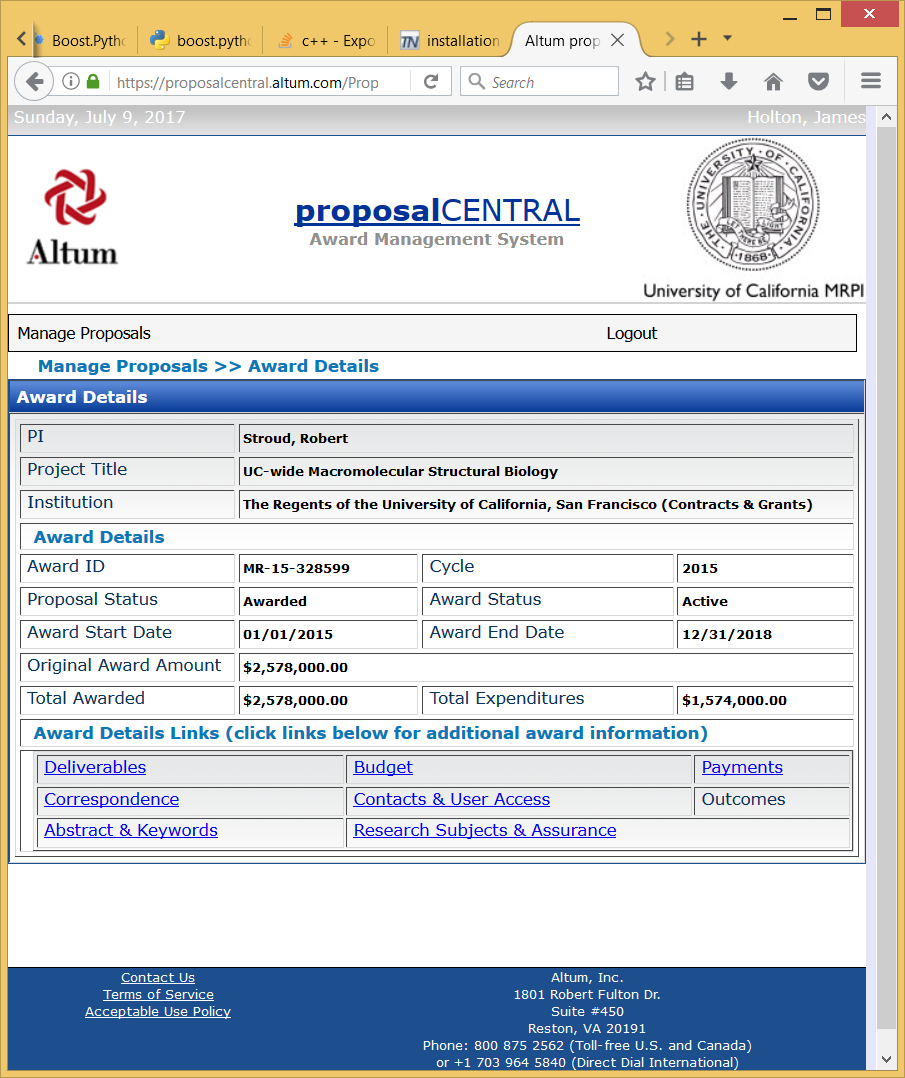 https://proposalcentral.altum.com
University of California MRPIMulticampus Research Programs and Initiatives
Offered by: UC Office of Research and Graduate Studies
Wide range of fields: Nanotech, Arts, Climate, Gender Studies, Sustainability, Health
Total Budget: $9.5M / 2 years
2-4 year projects
We asked for: $2.7M / 4 years
Got $2.6M
[Speaker Notes: Brief description of what MRPI is.  The University of California seeks to support collaboration between campuses in ways that benefit the entire system the most.
Funding was very limited, and it is extremely remarkable that we got this and our budget was not cut.]
On-site users from new campuses
[Speaker Notes: Since access to 8.3.1 was opened up by the MRPI award, a growing number of new users have been coming to 8.3.1.  Those shown here have been on-site and traveled to LBNL to use the facility.  Now that we have remote operation capabilities we expect this list to grow sharply.]